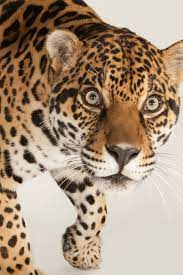 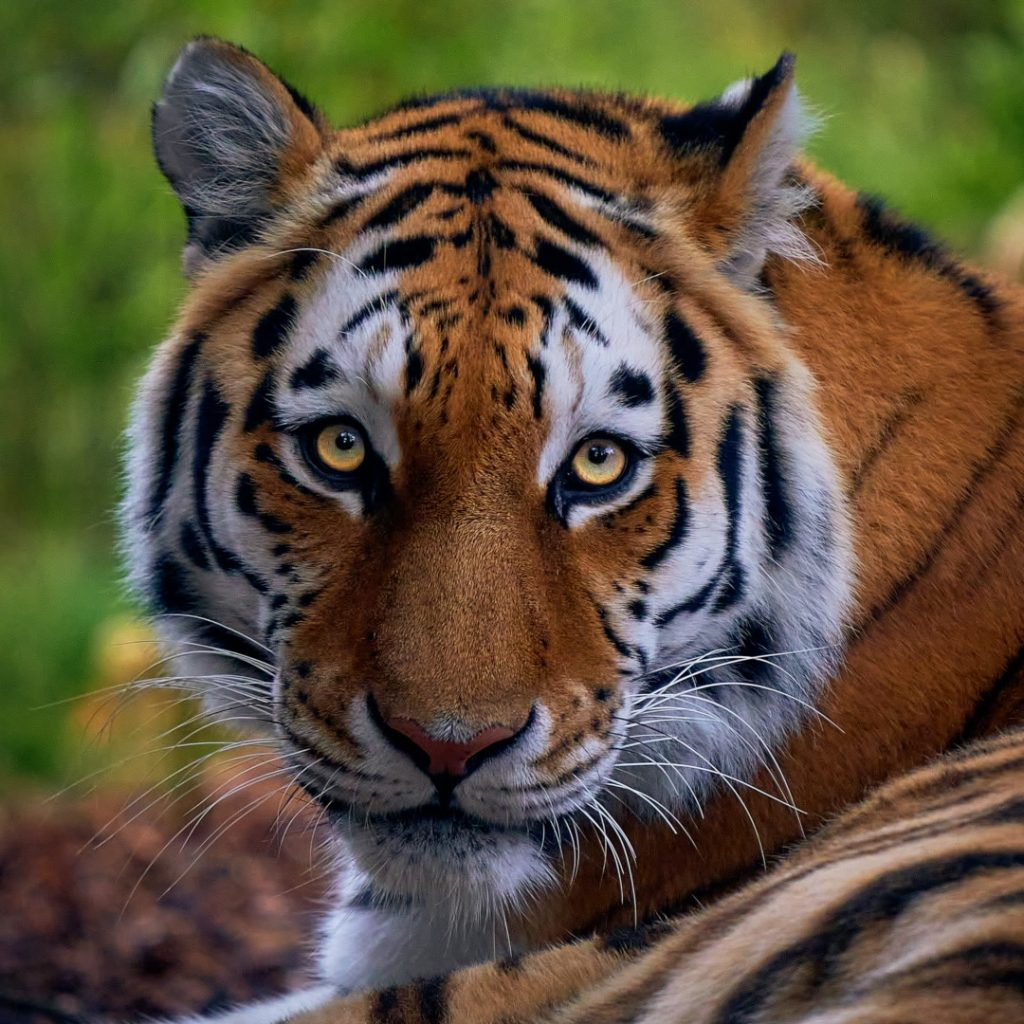 Tiger and Jaguar Class
Term 1
Knowledge Organisers
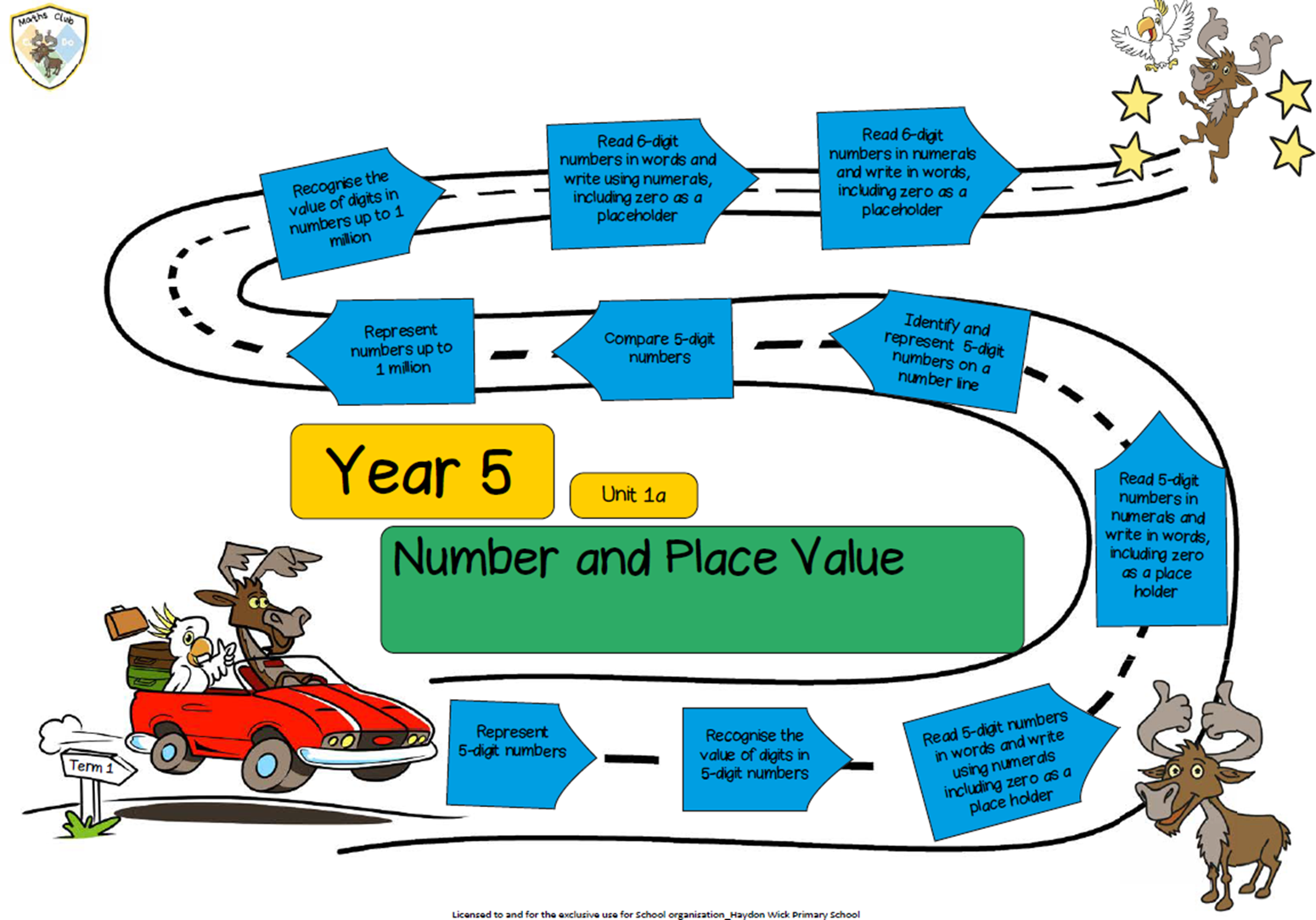 Maths
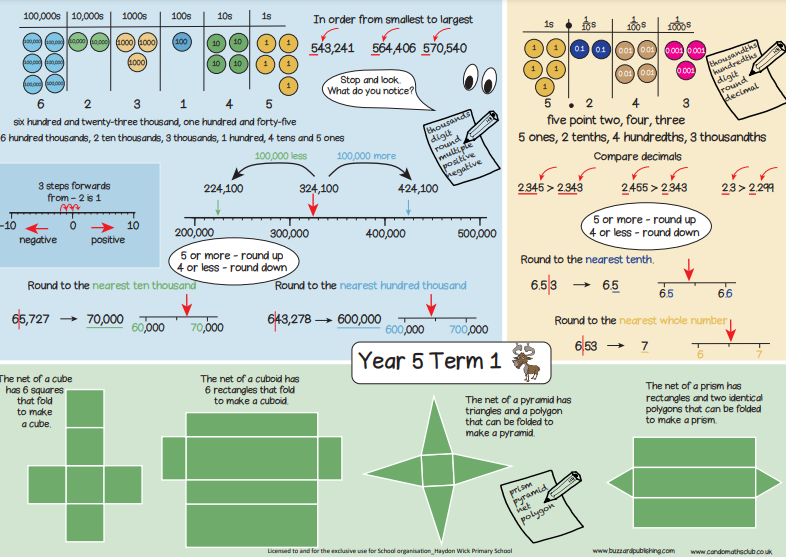 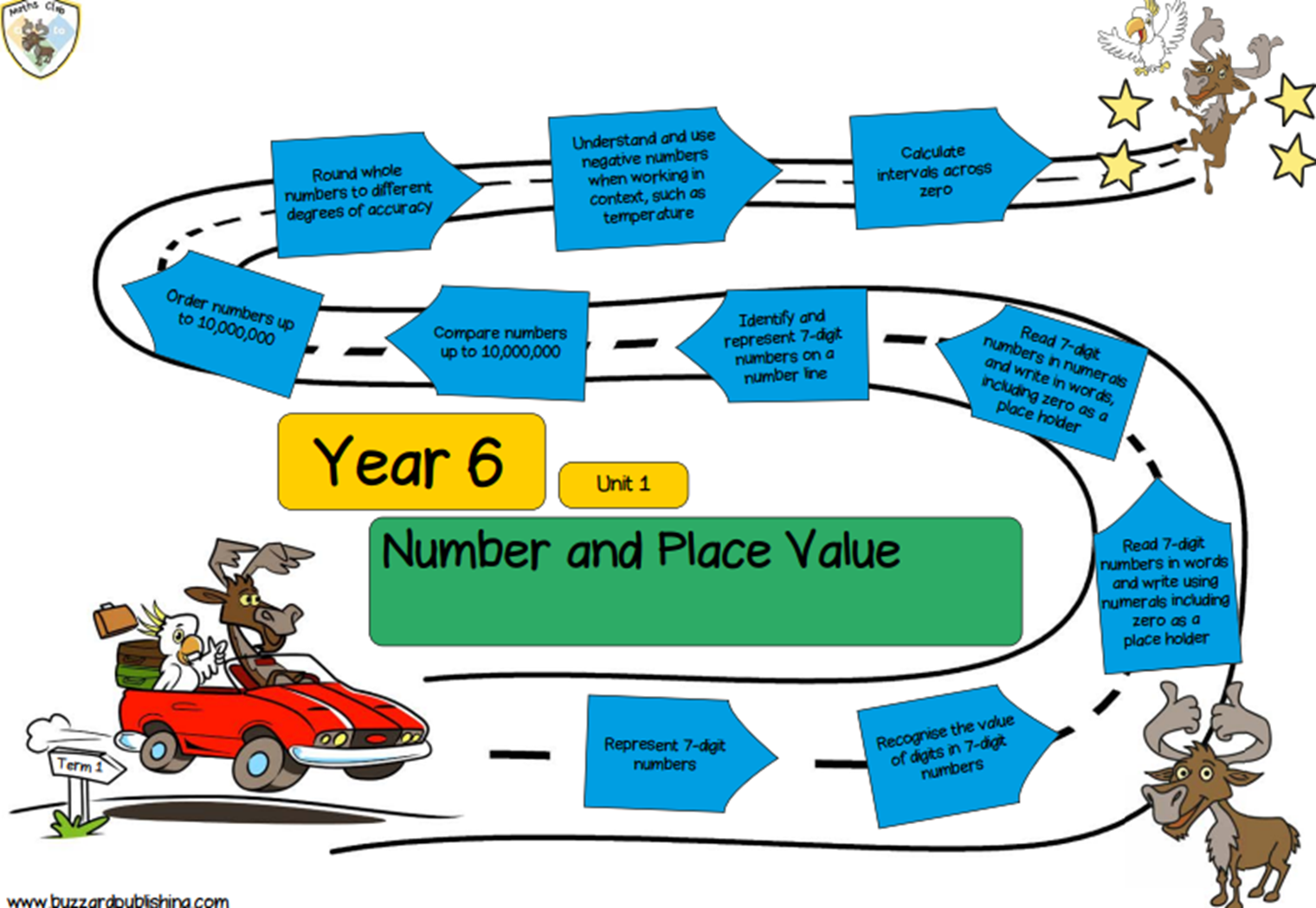 Maths
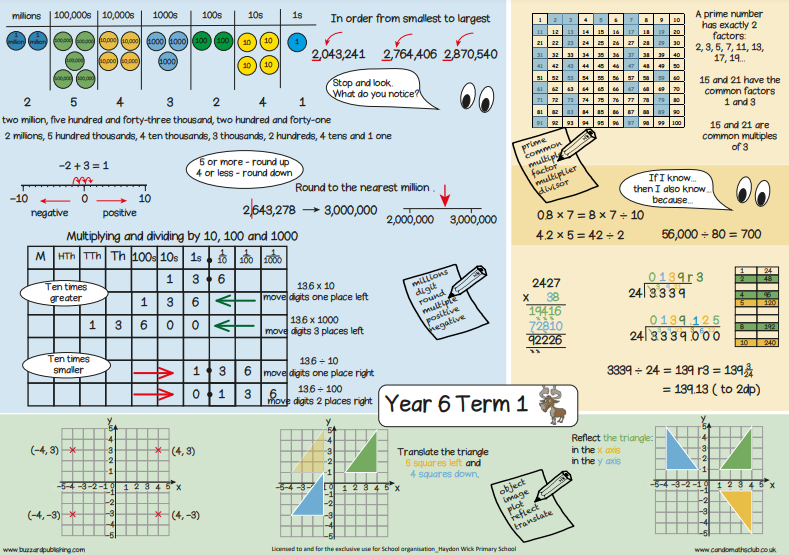 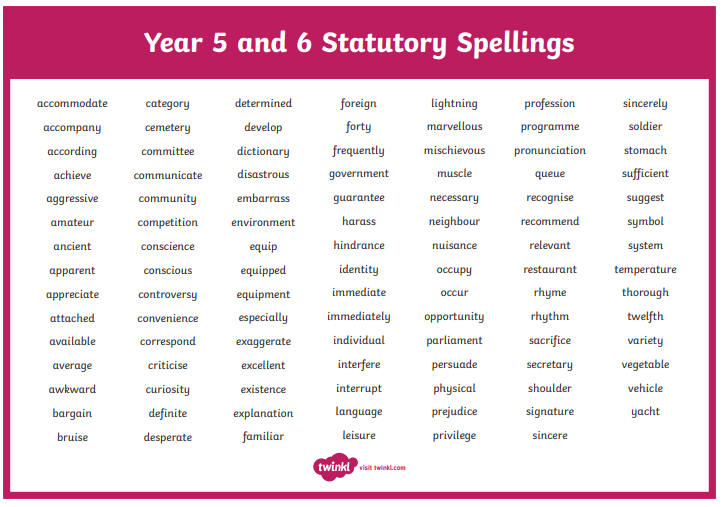 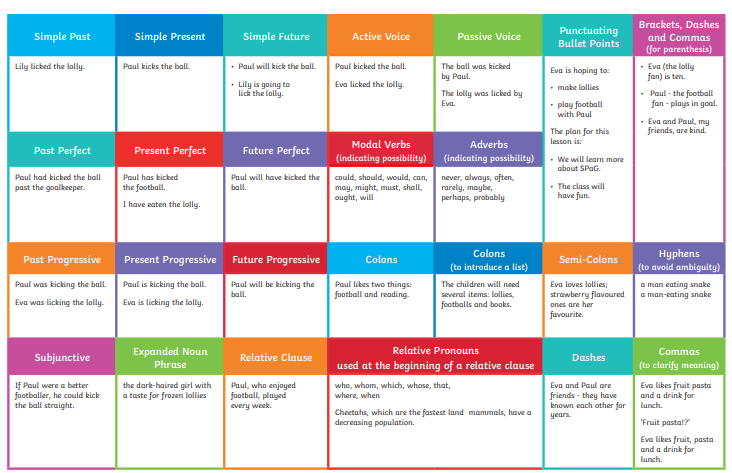 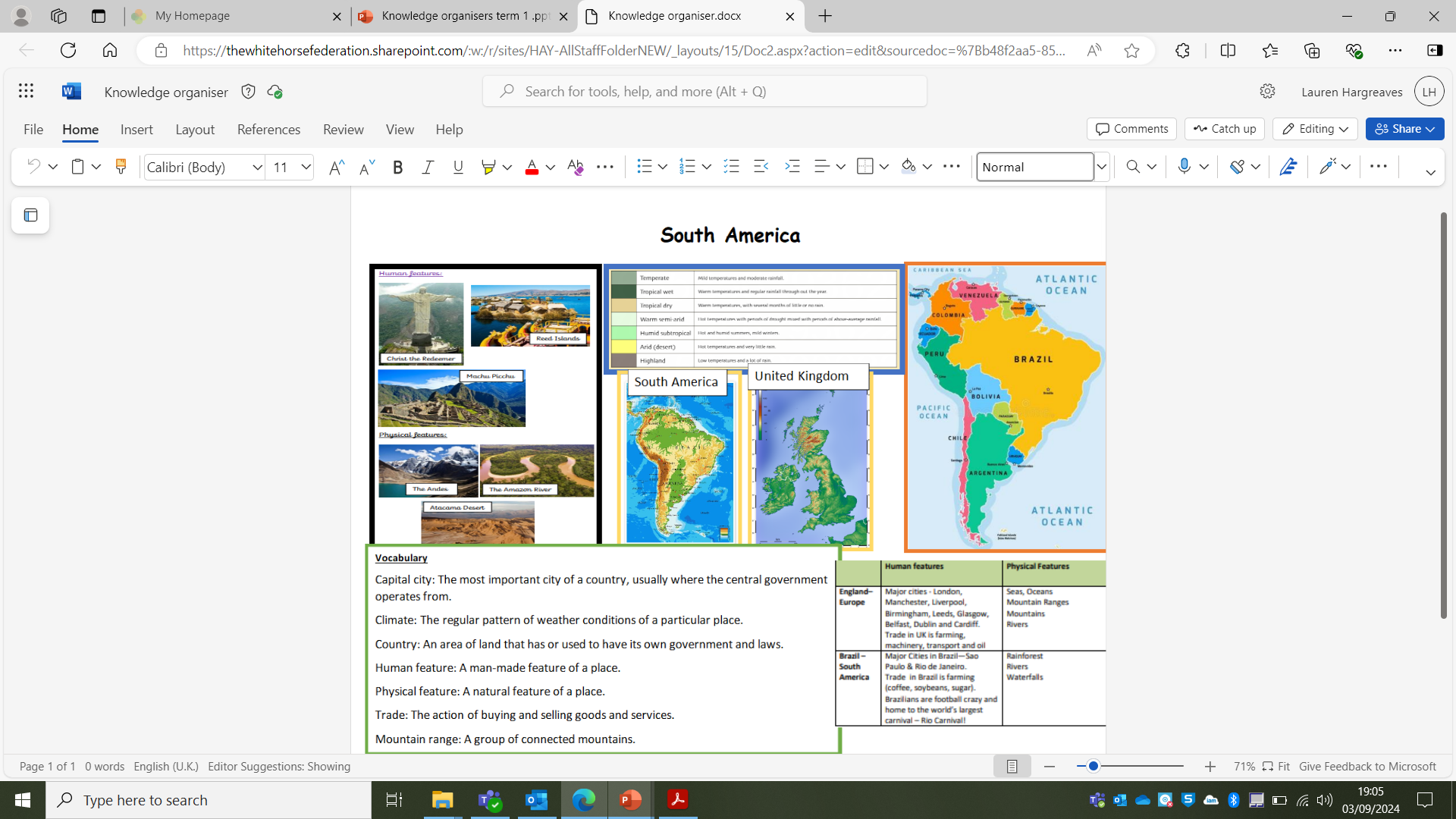 Geography
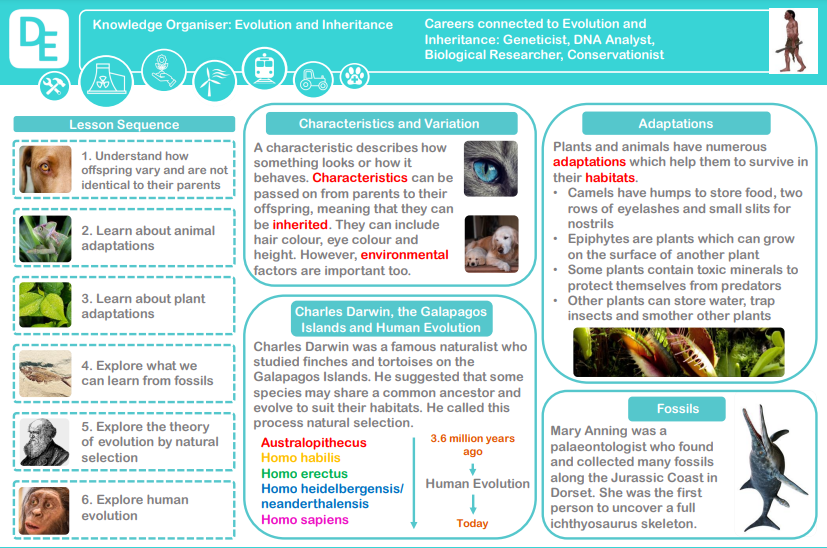 Science
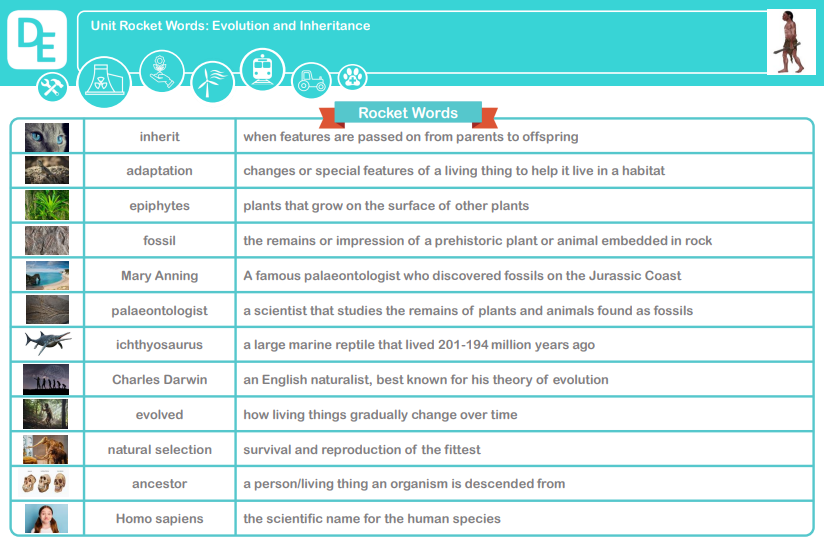 Science
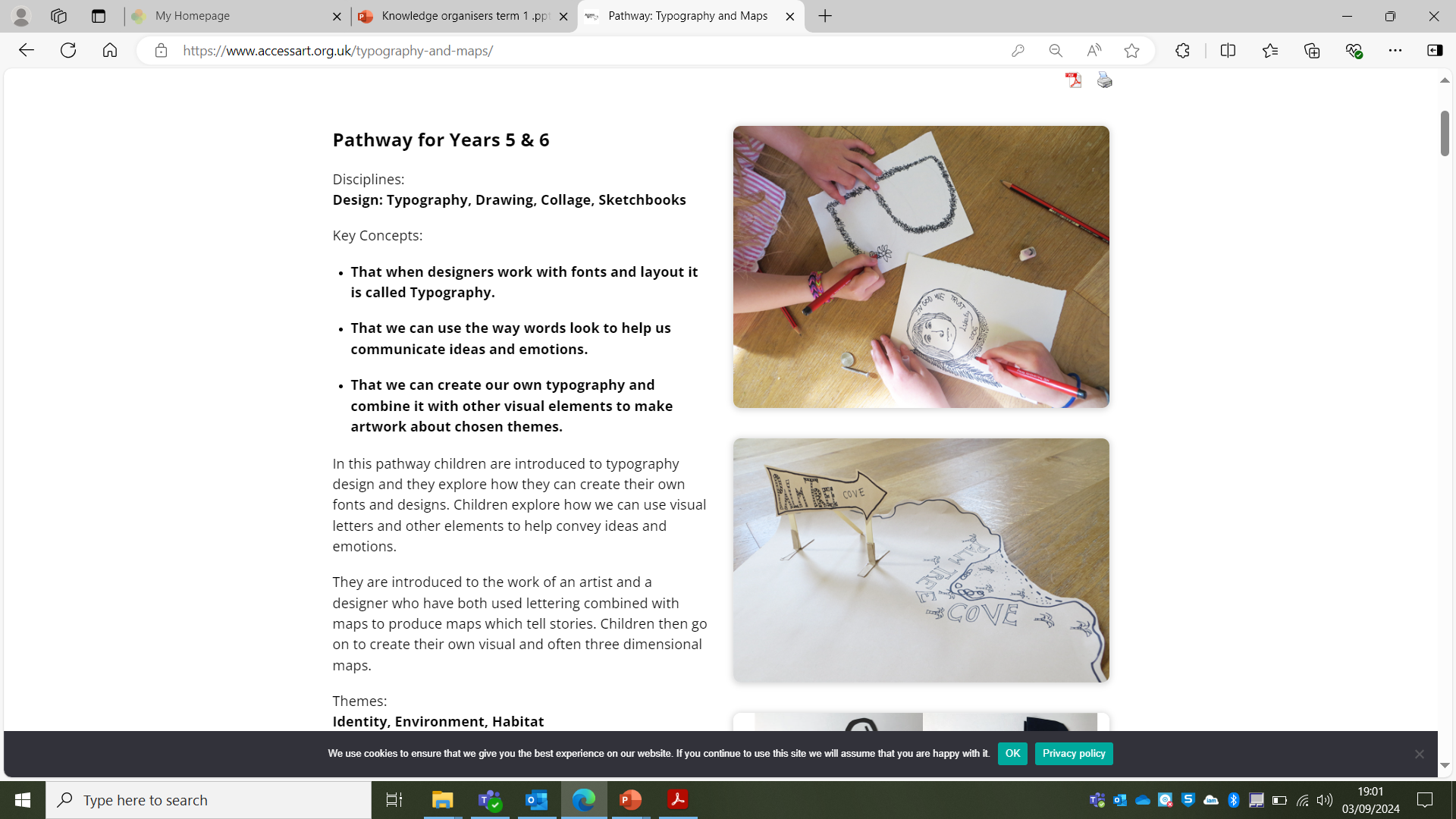 Art
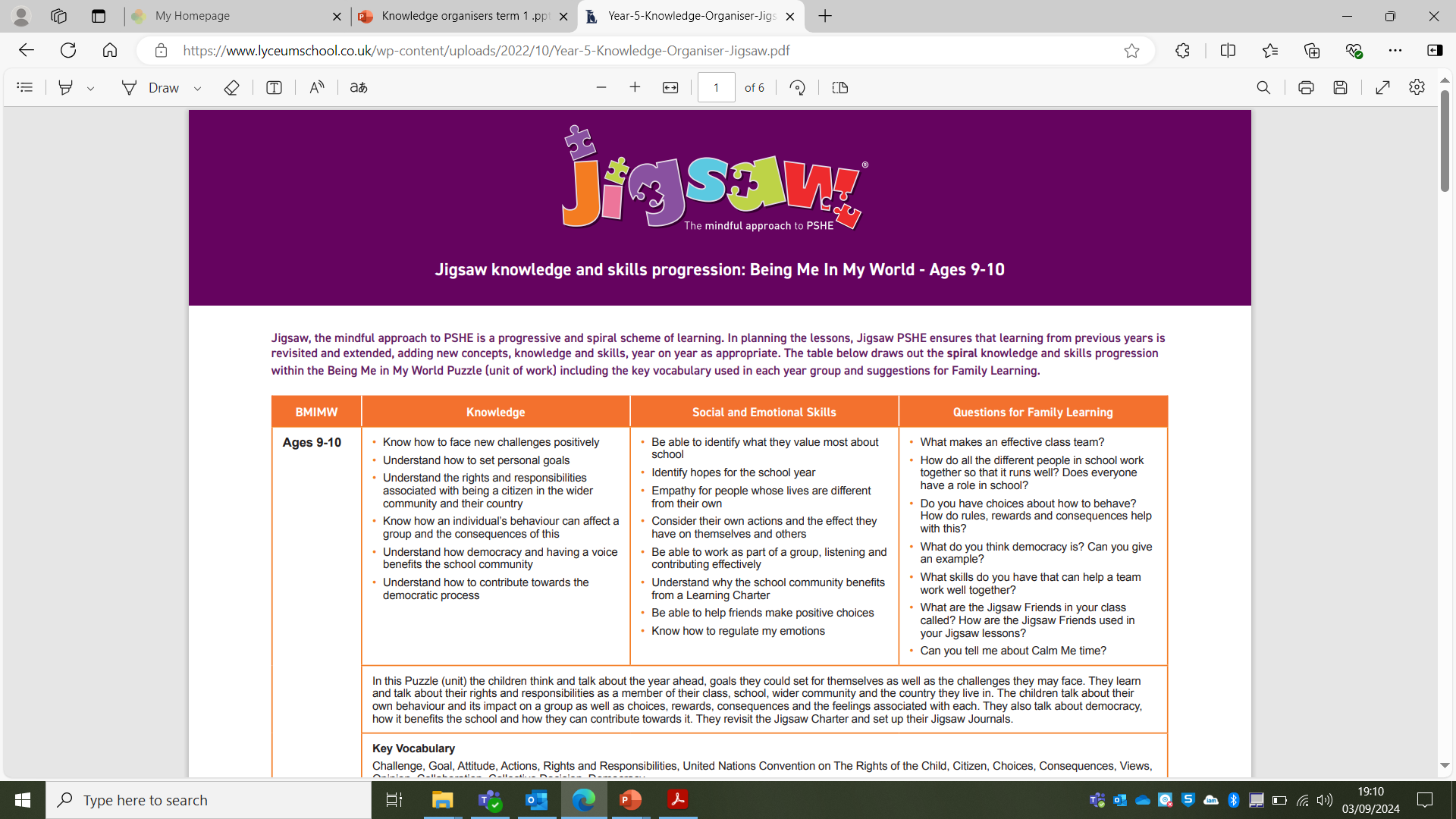 PSHE
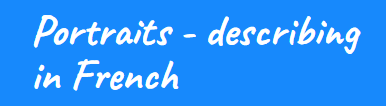 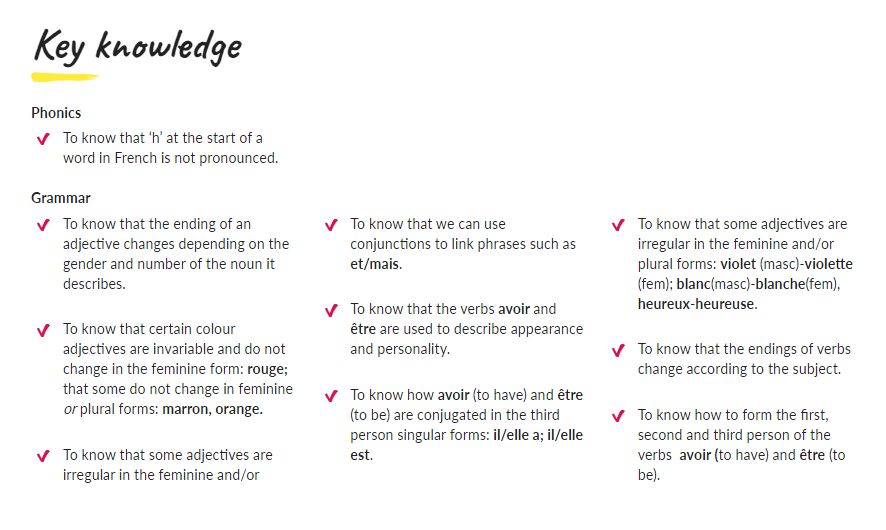 PE Gymnastics
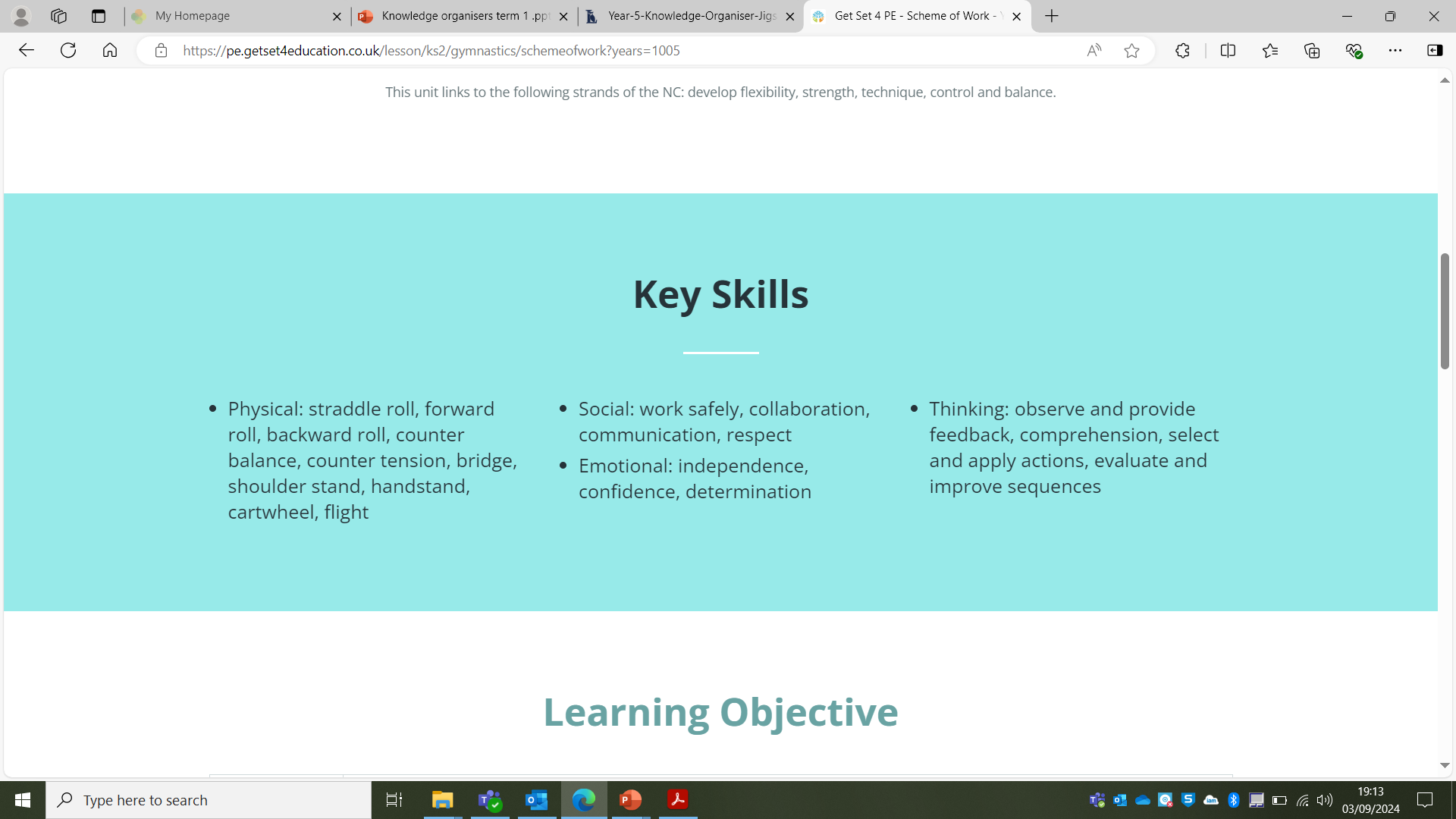 PE Fitness
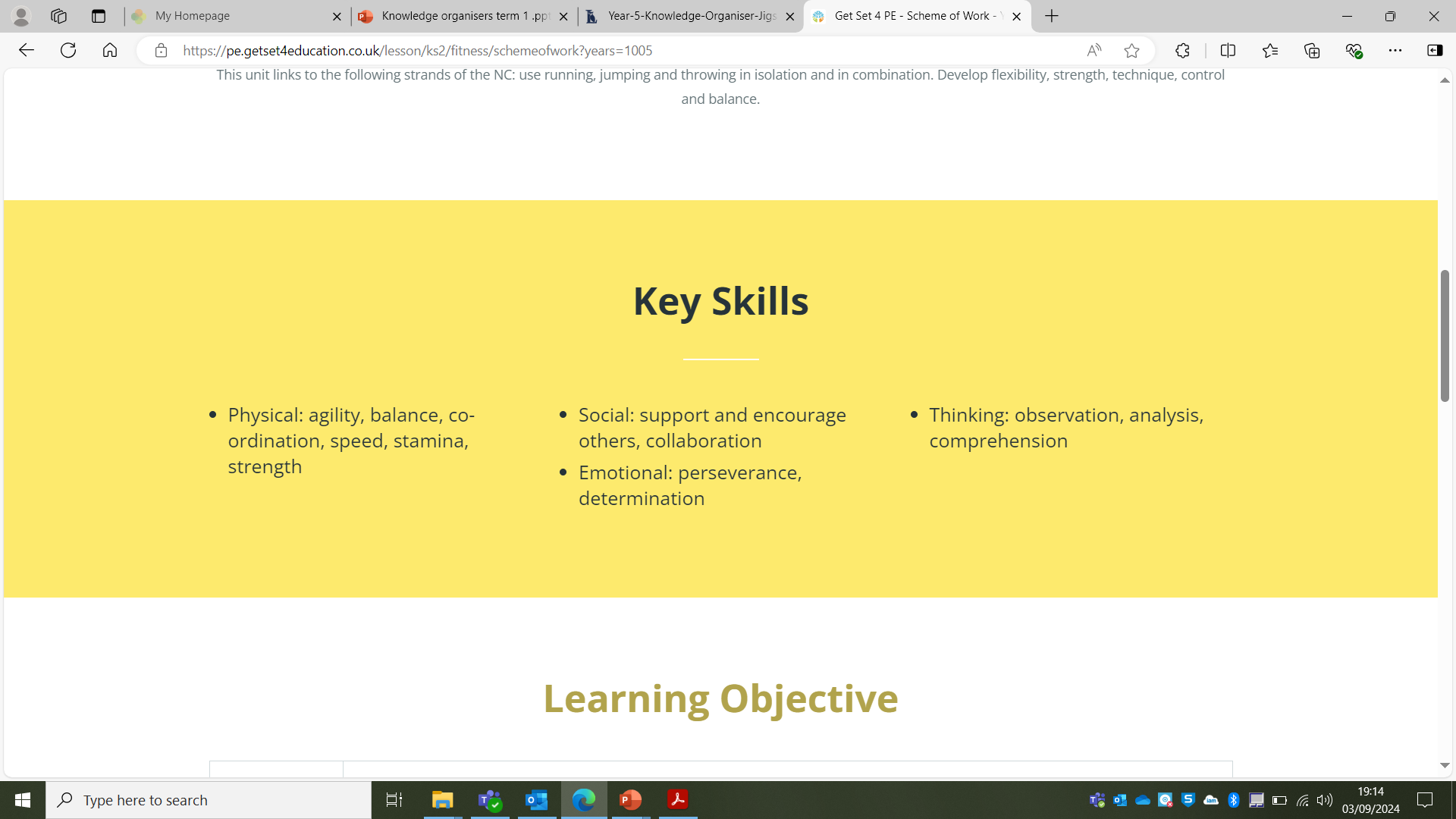